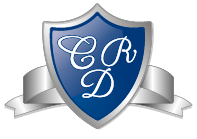 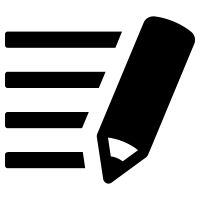 Unidad 2 – Clase 32Revisión del aprendizaje de las consonantes
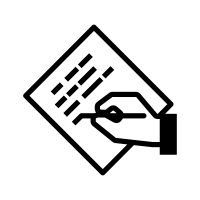 OBJETIVO DE LA CLASE :
OA 3: Repaso de las consonantes rr,v,z
Lenguaje • 1ro Básico
Profesora Carolina Díaz 
Lunes 14 de Junio del 2021
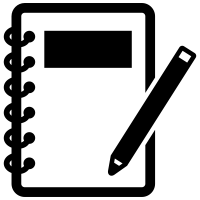 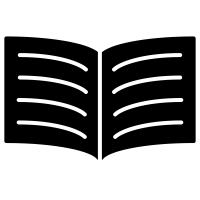 Normas de grupo
EXPECTATIVAS DE NUESTRA CLASE
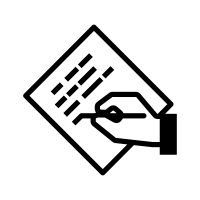 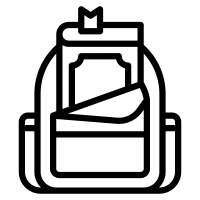 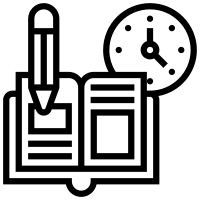 Trae tus materiales
Toma apuntes
Resuelve las tareas a tiempo
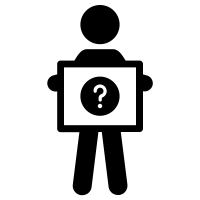 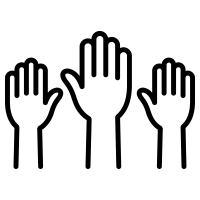 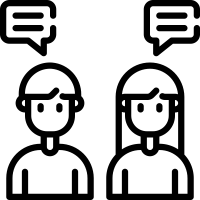 Plantea tus dudas
Comparte lo aprendido
¡Participa!
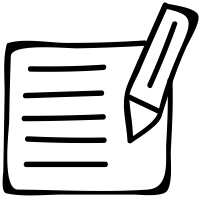 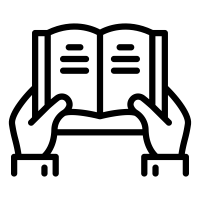 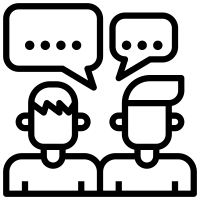 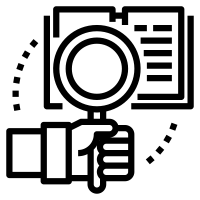 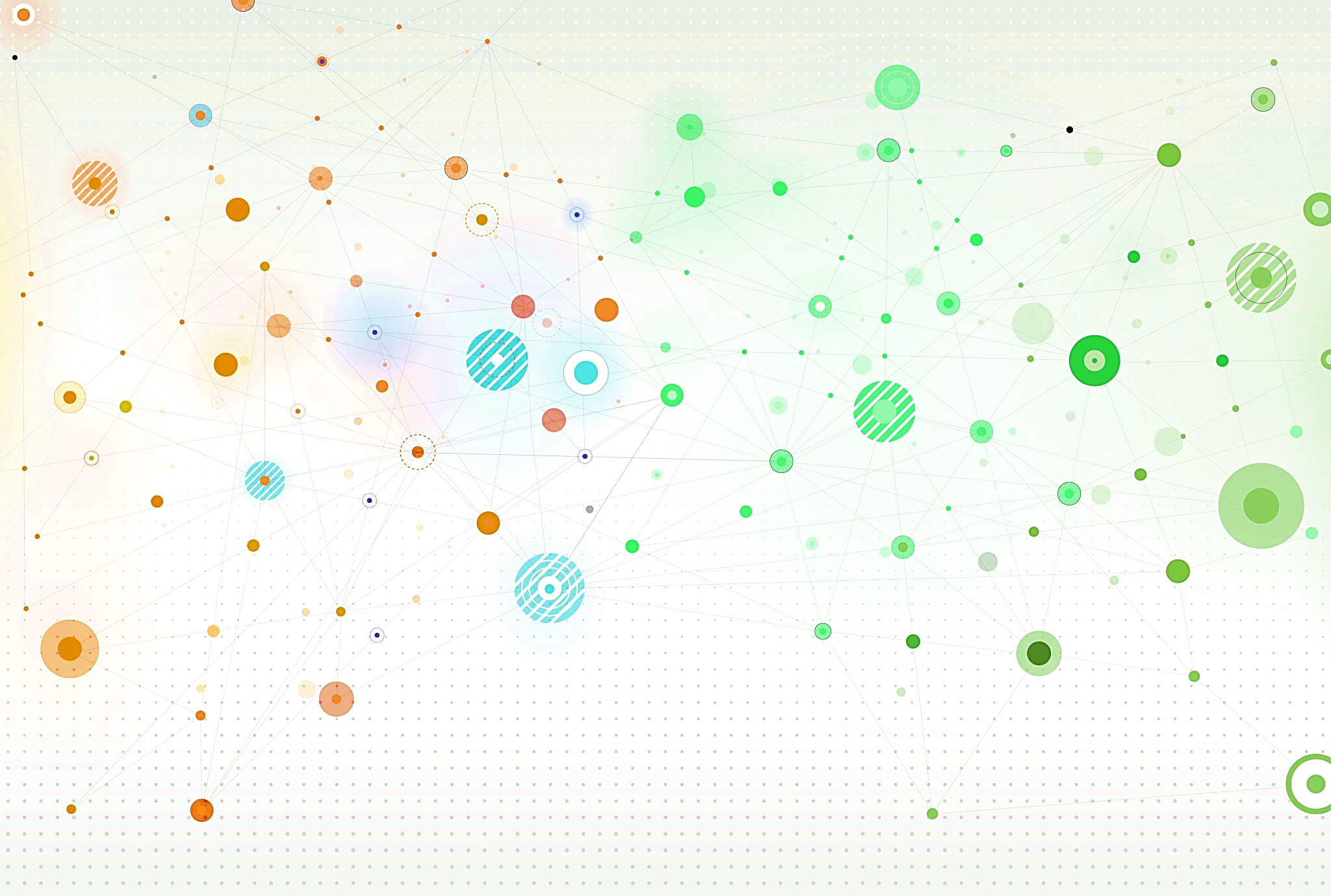 Activación de conocimiento previos
(5 minutos )
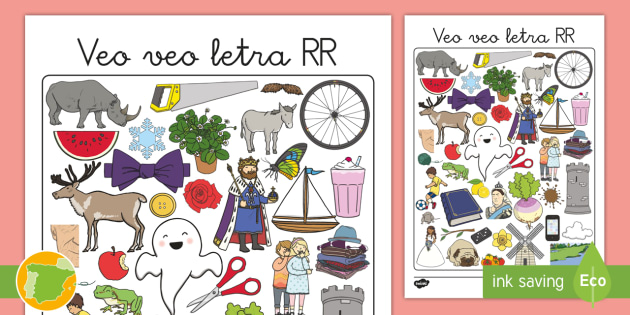 Desarrollo
10 minutos
Escribe las siguientes palabras en tu cuaderno
1. Luego encierra en un circulo las consonantes que encuentres según el color que corresponda.
1) Amarras	2) Zorro

3) Veloz	4) Velero

5) Zapato   6) Avestruz 

7) Cazador	 8) Barril
rr
v
z
Actividad de cierre 
10 minutos
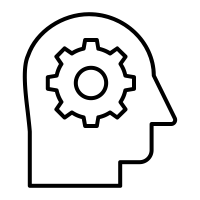 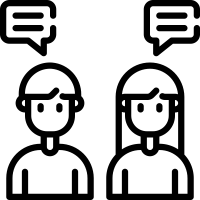 Comparte tu conocimiento
Pasos:
  1. Lee las siguientes consonantes junto a su vocal.
Escribe al menos 1 palabra que lleve  esa consonante.
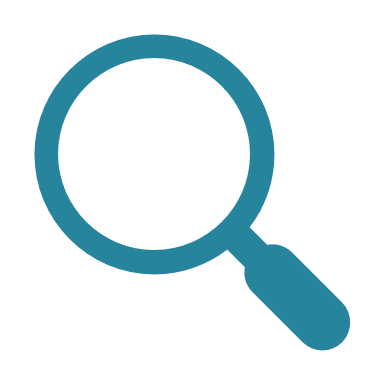 1) rru		2)va 			3)za
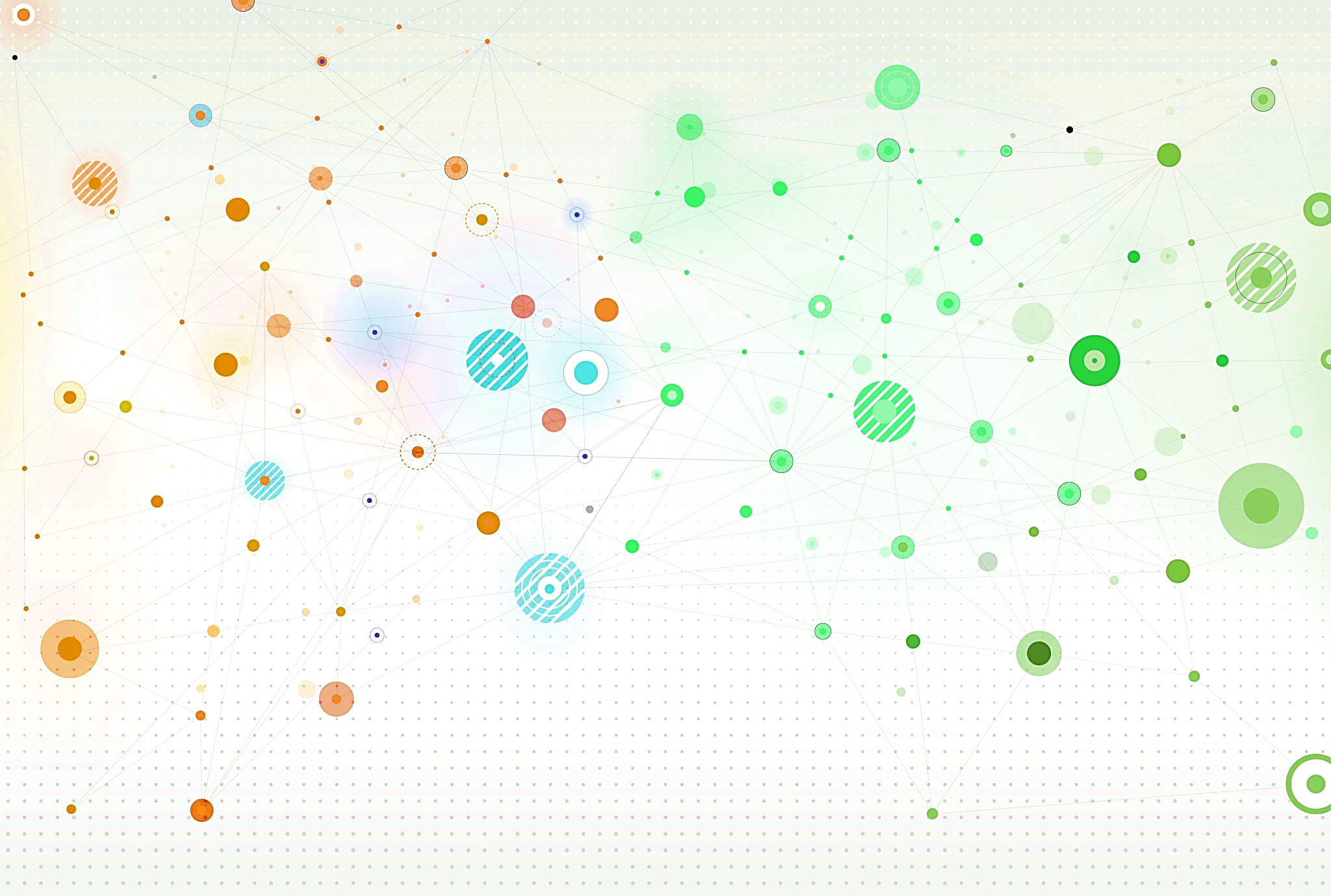 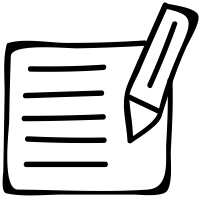 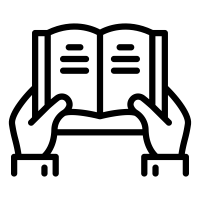 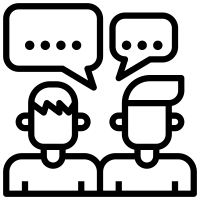 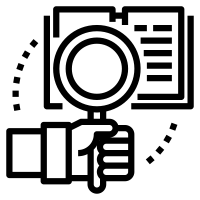